TÍTULO DE LA TESIS/TESINA
NOMBRE DEL PROGRAMA DE POSGRADO
NOMBRE DEL (LA) SUSTENTANTE
NOMBRE DEL (LA) DIRECTOR(A) DE TESIS/TESINA
NOMBRE DEL CODIRECTOR (A) DE TESIS/TESINA

LUGAR Y FECHA
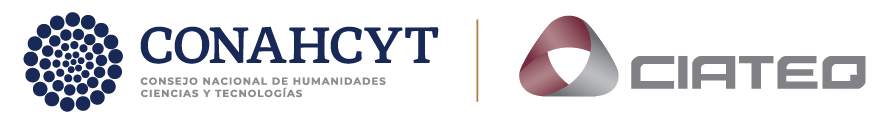 1
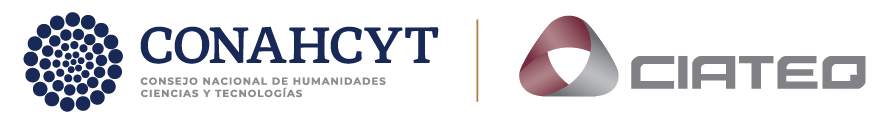 Puntos que se recomienda abordar durante la defensa de examen de grado.
Antecedentes
Problemática a resolver
Objetivo general y específicos
Justificación y alcances
Marco teórico
Materiales y Métodos
Resultados
Conclusiones
Trabajos Futuros
Bibliografía.
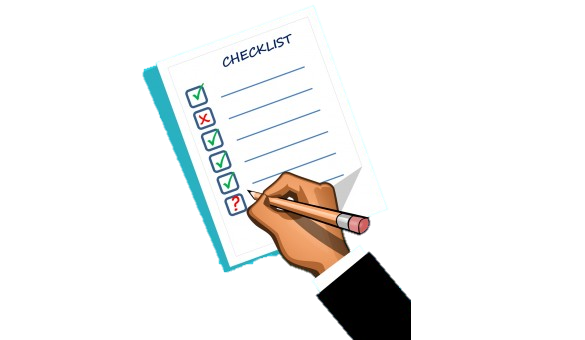 2
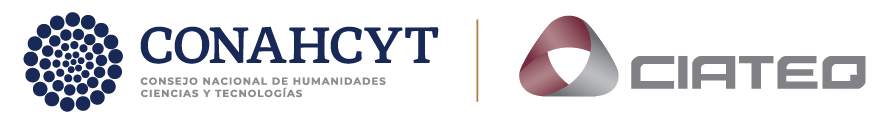 3
TÍTULO DE CONTRAPORTADA
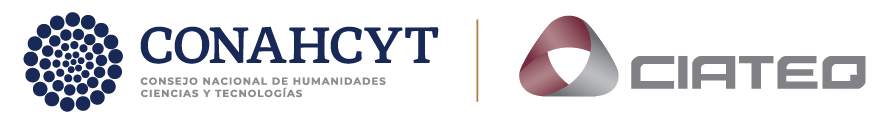 4